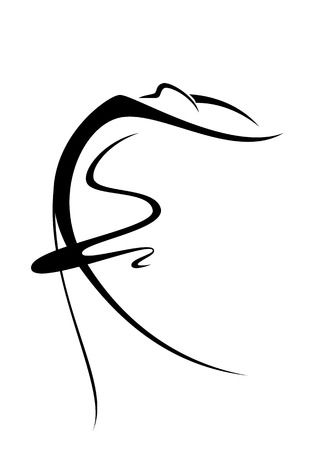 Un’otite… ballerina!
Francesca Cossovel
Scuola di Specialità di Trieste
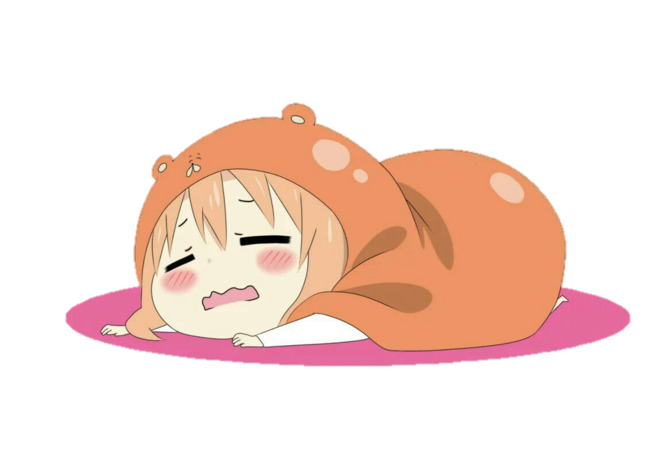 Arianna, 2 anni
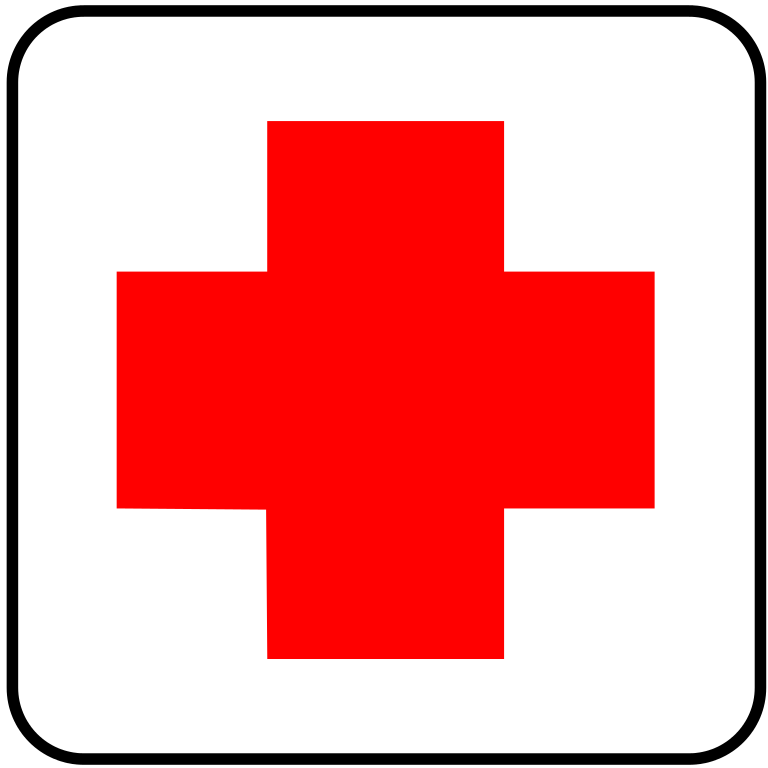 Gastroenterite acuta
Vomiti ripetuti
Feci sfatte
Ondansetron
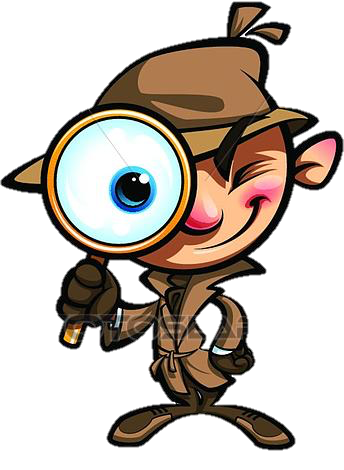 48 ore
Amoxicillina
2 sett fa: otite media acuta dx
Amoxicillina + ac. clavulanico
1 sett fa: febbre, otalgia dx
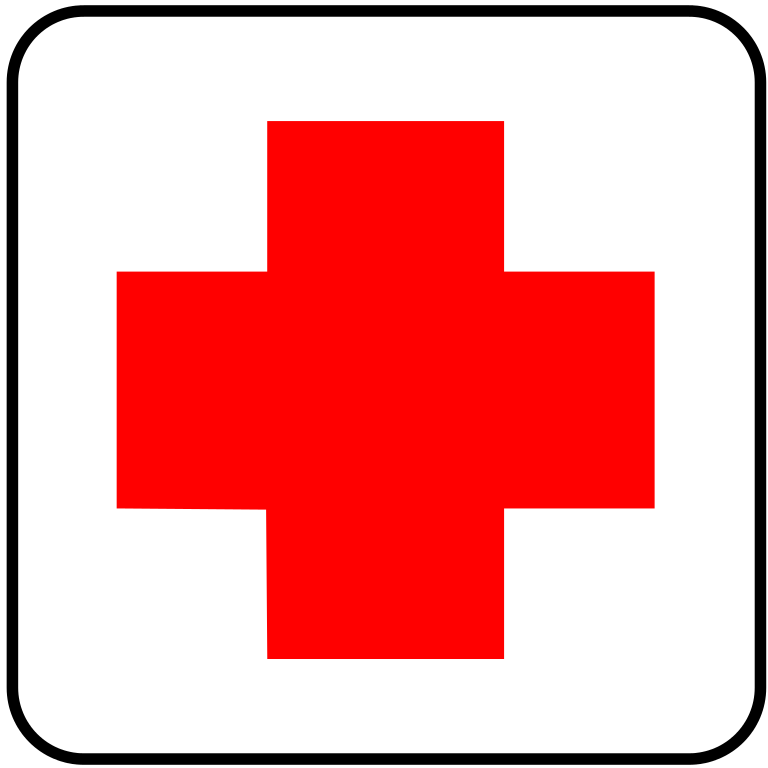 Vomiti ripetuti
Feci sfatte
Ceftriaxone
Sbandamento marcia a destra
Soporosa
Arianna, 2 anni
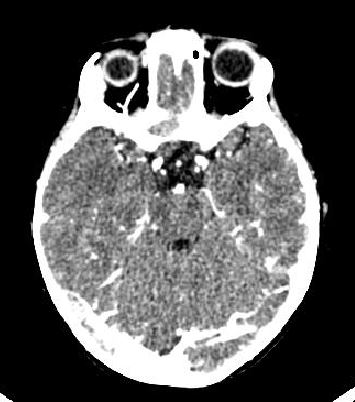 Eparina BPM
TC + mdc
Trombosi venosa dei seni sigmoideo e trasverso
Otomastoidite destra
Mastoidectomia + drenaggio timpanico
Desametasone
Fundus oculi
Papilledema bilaterale
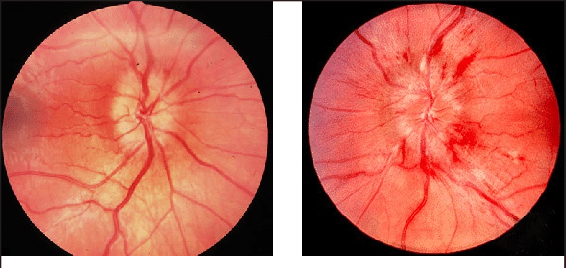 TROMBOSI VENOSA come COMPLICANZA OMA
Storia di OMA + sintomi neurologici = richiedi TC+mdc